Fattori dell’ospite e fattori virali in grado di influenzare il decorso della malattia
Fattori dell’ospite
I soggetti che acquisiscono l’infezione in età avanzata e i neonati che contraggono l’infezione dalla madre infetta hanno una progressione più rapida.
La presenza di mutazioni nei geni che codificano i co-recettori (in particolare CCR5) influenzano sia la suscettibilità all’infezione che la progressione della malattia. I soggetti omozigoti per la mutazione CCR5--35 presentano resistenza all’infezione.
Una piccola percentuale di pazienti (4-5%) infetti da HIV, per motivi ancora sconosciuti, sopravvivono senza manifestazioni patologiche clinicamente evidenti e con un corredo normale di linfociti T CD4 circolanti e sono definiti long term non-progressors. Un particolare tipo di HLA (HLA B5701) e variazioni nel pathways di TLR e NOD2 si ritrova in questi pazienti

Fattori virali
Gli stipiti macrofago-tropici, che infettano macrofagi e linfociti TCD4 della memoria, sono presenti frequentemente nelle prime fasi dell’infezione, mentre gli stipiti linfo-tropici, che infettano tutti i tipi di TCD4,  prevalgono nel corso della malattia
Diversi stipiti virali possiedono un diverso fitness (capacità di replicazione del virus in un determinato ambiente). 
La ipermutabilità del genoma virale consente la comparsa di quasi specie con antigeni di superficie diversi che permettono di evadere la risposta immune conferendo al virus un vantaggio rispetto alla popolazione originale, in presenza di una intensa risposta immune dell’organismo.
La comparsa di mutanti farmaco-resistenti
(1) Patogenesi – ruolo della risposta immune
Nella fase iniziale dell’infezione il soggetto mostra una specifica risposta umorale (anticorpi) e cellulo-mediata (CTL) attivata dal contatto dei T helper con le cellule APC e con la produzione di specifiche citochine. Gli specifici linfociti citotossici CD8 sono in grado di contrastare l’infezione sia direttamente, uccidendo le cellule infette che presentano antigeni di HIV, sia indirettamente producendo citochine con azione antivirale.

La risposta umorale è meno efficace nel contrastare la viremia ed è scarsa la presenza di anticorpi neutralizzanti, per l’ipermutabilità di env.

Ciononostante, HIV continua a replicarsi sequestrato negli organi linfoidi secondari e al riparo dalla risposta immune, con la produzione di nuovi virioni (circa 109-1010 al giorno) che, per l’ipermutabilità del genoma (soprattutto env), sfuggono alla risposta immune.

Intensificazione ed erronea regolazione nella produzione di chemochine e citochine dovuta a proteine virali come Tat

HIV, dopo l’integrazione nel genoma cellulare, avvia il suo ciclo di replicazione virale produttiva solo nei linfociti T CD4 “attivati”.

I T CD4 “attivati e infetti si differenziano in cellule della memoria non più attivate ma che formano un importante reservoir di cellule portatrici del genoma integrato dove il virus, in latenza, può persistere per anni al riparo degli effettori della risposta immune e dai farmaci antivirali
(2) Patogenesi e meccanismo alla base della progressiva diminuzione dei linfociti T CD4
Uccisione diretta a causa dell’infezione virale (circa il 30% dei T CD4)

Induzione nei linfociti non infetti dei meccanismi di apoptosi e/o autofagia innescati dall’interazione di gp120 (presente sul pericapside o liberata dalle cellule infette) con il corecettore CXCR4 presente sui T CD4.

Fusione di cellule infettate con cellule non infette.

Citotossicità delle cellule NK mediata da anticorpi anti-HIV (ADCC).

Danno indiretto dei progenitori linfocitari mediato da prodotti virali.

Azione immunosoppressiva, apoptotica ed oncogena di Tat

Intensificazione ed erronea regolazione nella produzione di chemochine e citochine dovuta a proteine virali come Tat.

Distruzione dei neuroni, che anche se non sono infettati dal virus vengono danneggiati da prodotti virali (gp120 e Tat) e fattori solubili (IL-1, TNF, IL-6)  liberati dalle cellule accessorie presenti nei tessuti di sostegno che HIV può infettare (macrofagi, microglia e astrociti)
Epidemiologia di HIV-1situazione mondiale al 2017
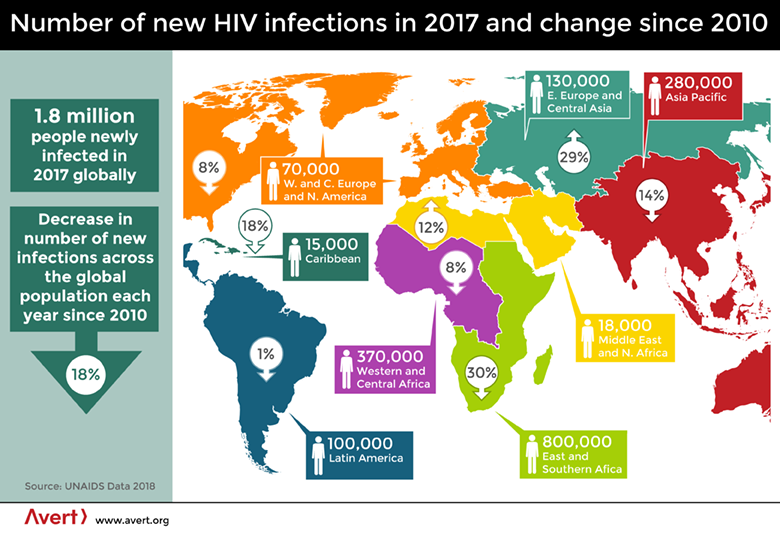 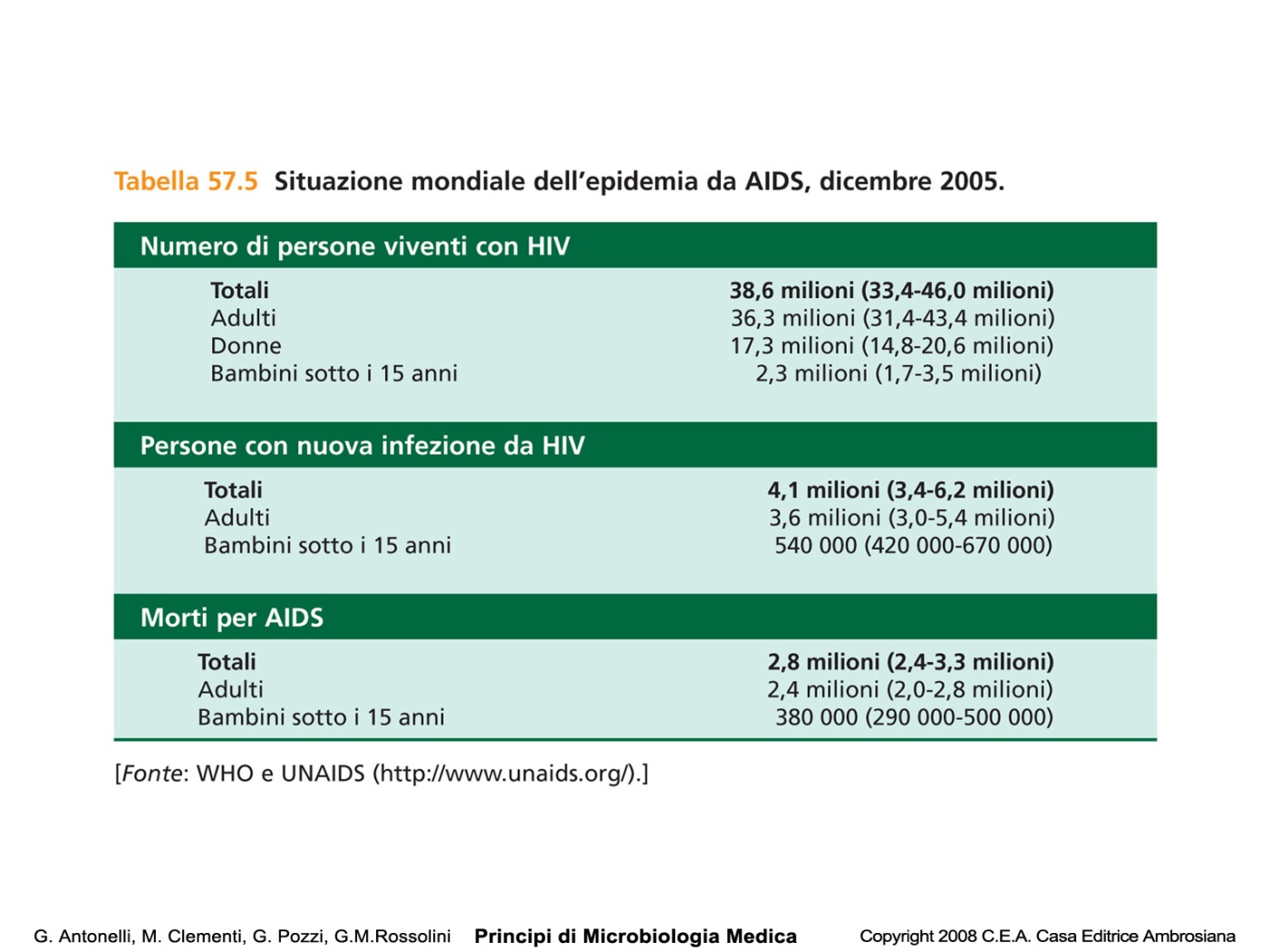 I dati aggiornati del rapporto 2017 sull'epidemia di AIDS, presentati dal programma congiunto delle Nazioni Unite sull'HIV-AIDS (UNAIDS) e dell'OMS, stimano che siano circa 35 milioni (32,2 - 38,8) le persone che vivono nel mondo con una infezione da HIV o con AIDS conclamato, 2,3 milioni (1,9 - 2,7) le persone con nuova diagnosi di HIV e 1,6 milioni (1,4 - 1,9) i deceduti nel solo ultimo anno
Introduzione della
HAART
Diagnosi
DIAGNOSI DI LABORATORIO
Ricerca di anticorpi specifici per HIV nel siero (sieropositività) mediante reazioni immunoenzimatiche:
	(a) ELISA (1° test)
	(b) immunoblotting (2° test di conferma) nei confronti di antigeni ricombinanti che rappresentano le principali proteine strutturali di HIV (es. gp120, gp41, p24, p17)

I limiti d’utilizzo per una diagnosi d’infezione sono: 1) l’assenza di 
anticorpi nella fase iniziale dell’infezione (3-4 settimane); 2) la ricerca
nei neonati da madri infette con HIV che possiedono gli anticorpi 
materni; 3) in alcuni soggetti infetti che possono dare risultati di dubbia 
positività (risultati borderline).
Ricerca di HIV (a) isolamento del virus in coltura (co-coltivando linfociti del sangue periferico del soggetto in esame con linfociti di donatori sani e monitorando la comparsa della p24 nel terreno di coltura; (b) determinazione della quantità di virus infettante presente nel sangue periferico (infectious culture dose o ICD) in colture di cellule in vitro; (c) rilevazione nel sangue periferico di antigeni specifici (p24-antigenemia) e/o di specifiche sequenze nucleotidiche mediante PCR (DNA provirale, RNA virionico)-viremia.

NB: Nel follow-up del paziente, per monitorare l’efficacia della terapia antivirale o per avere 
indicazioni sulla progressione dell’infezione e necessaria non solo la ricerca del virus, ma 
anche misurarne la quantità in circolo (viral load) mediante: 1) determinazione del DNA 
provirale mediante PCR, 2) determinazione della ICD, 3) determinazione dei livelli plasmatici
di p24, 4) determinazione quantitativa di HIV-1 RNA nel plasma mediante RT-PCR)


La p24 è rilevabile nelle prime settimane dell’infezione e scompare con la comparsa degli anticorpi.
La ricomparsa dell’antigenemia tardi nel corso dell’infezione indica una prognosi non buona.
Se si immagina l’individuo infetto come il passeggero di un treno che percorre un binario che porta verso la destinazione finale (AIDS conclamato), il numero dei CD4 misura “la distanza dalla destinazione”, mentre il carico virale o viral load  “la velocità di marcia” del treno
Farmaci anti HIV-1
Attualmente, per il trattamento 
delle infezioni da HIV-1, sono 
stati approvati dalla Food and 
Drug Amministration (FDA) e dall’European Medicines Agency (EMEA) 6 classi di farmaci:

inibitori nucleosidici(NRTI)/
  nucleotidici (NtRT) della 
   trascrittasi   inversa 
inibitori non nucleosidici (NNRT)
  della trascrittasi inversa ;
inibitori della integrasi;
inibitori della proteasi;
inibitori della fusione;
inibitori del co-recettore.
Linee guida internazionali per la terapia antiretrovirale
Le raccomandazioni sono rivolte essenzialmente verso 4 temi principali:
1) quando iniziare la terapia, 
2) con che farmaci iniziare, 
3) quando cambiare 
4) con che cosa cambiare. 

l’inizio della terapia viene raccomandato in tutte le persone sintomatiche e asintomatiche con un rapido declino nella caduta dei CD4 (100 CD4/µl/anno) e prima che si raggiungano i 350-200/l. 
Il target virologico per pazienti con fallimento terapeutico è il livello di copie di RNA nel plasma che deve rimanere al di sotto di 50 copie/mL.
Terapia antiretrovirale combinata potente - HAART
Inizialmente il trattamento degli individui infetti veniva praticato mediante la monoterapia che prevedeva l’uso di una singola classe di inibitori.

La notevole variabilità di HIV dovuta alla velocità di replicazione, agli innumerevoli errori introdotti durante la retrotrascrizione e all’elevata capacità da parte di questi virus di mutare e ricombinare hanno portato all’insorgenza di resistenze verso i farmaci antiretrovirali utilizzati nella monoterapia. 

Nel 1996 è stato introdotto una multiterapia antiretrovirale che comprende un regime farmacologico HAART (Highly Active Antiretroviral Therapy) nel quale si utilizzano opportune combinazioni di farmaci antiretrovirali (da tre a cinque farmaci contemporaneamente). Normalmente si combinano almeno 2 NRTI + 1 IP o + 1 NNRTI. 

Dalla combinazione di vari agenti antiretrovirali, la replicazione virale viene soppressa a così bassi livelli che la comparsa di varianti di HIV-1 farmaco-resistenti, se non prevenuta, viene almeno ritardata. 

La HAART ha completamente cambiato la storia naturale dell’infezione da HIV, determinando un significativo incremento della sopravvivenza media dei pazienti e una riduzione dei tassi di morbilità
Problemi legati al fallimento terapeutico
La farmaco-resistenza è una conseguenza di una non completa soppressione della replicazione virale dovuta alla velocità di replicazione di HIV e alla ipermutabilità del suo genoma.

L’aderenza dei pazienti al trattamento. E’ ancora necessario assumere farmaci  1-2 volte al giorno per molti anni e il non rispetto di questo regime può portare alla comparsa di resistenza.

La tossicità che influenza l’aderenza è rappresentata da gravi lipodistrofie, diabete mellito, alti livelli di colesterolo e di trigliceridi e complicazioni cardiovascolari.

La presenza di resevoir virali è un ostacolo all’eradicazione del virus. Tali resevoir sono costituiti da “santuari anatomici” e da popolazioni di cellule infettate lungo-sopravviventi, come i linfociti T della memoria e i macrofagi, dove il virus può rimanere in forma latente. Fra i “santuari anatomici”, sembra che il GALT, il CNS e il tratto genito-urinario contribuiscano alla produzione di virioni ed alla persistenza di HIV durante la HAART.
Vaccini

Sono trascorsi più di 25 anni da quando HIV-1 è stato identificato come l’agente responsabile dell’AIDS. Più di 60 milioni di persone sono state infettate nel mondo, la maggior parte delle quali proviene dai paesi in via di sviluppo, e circa la metà di queste persone è deceduta. 

Lo sviluppo di un vaccino sicuro ed efficace sarebbe indubbiamente la soluzione migliore per il controllo della pandemia da HIV, ma sfortunatamente gli sforzi per lo sviluppo di un vaccino anti HIV-1 non hanno avuto, a tutt’oggi, successo a causa della : 
straordinaria diversità delle varianti di HIV-1,
la capacità del virus di evadere la risposta immune adattativa, 
l’incapacità di indurre un’ampia risposta anticorpale neutralizzante, 
la capacità di stabilire nelle prime fasi dell’infezione reservoirs di virus latente e 
la mancanza di una chiara conoscenza del ruolo che le due parti dell’immunità adattativa, umorale e cellulare, svolgono nel prevenire o modificare il decorso dell’infezione virale.


L’obiettivo di un vaccino ideale per bloccare completamente l’infezione e dare una immunità sterilizzante (vaccino preventivo) non è stato ancora raggiunto. Sulla base della sperimentazione preclinica,  sembra più realistico sviluppare un vaccino sub-ottimale che non previene l’infezione ma che controlla la replicazione virale in seguito all’infezione (vaccino terapeutico). 

E’ concepibile un vaccino terapeutico associato alla terapia HAART possa avere un sostanziale impatto sulla popolazione sieropositi . Uno di questi vaccini, basato sulla sub-unità TAT, è attualmente nella fase 3 di sperimentazione clinica in Africa.
HIV positivi nel mondo2015
36,7 milioni            2,1/anno (dove il 10% hanno meno di 15 anni)
17 milioni hanno accesso alla terapia

ITALIA
140.000 positivi (il 18% non sa di essere positivo)              94.000 sotto terapia
50% ha recuperato l’immunità valutata come numero/ml di CD4
FINE